Learning from Global Upstream Process Safety Event Data
David Fargie, bp; Kirsty Walker, Schlumberger; Wendy Poore, IOGP, Olav Skar, IOGP
IChemE Hazards32 
18-20 October 2022
Content
PSE data
PSE analysis processes and results
By keyword
By point of release
By causal factors and barriers
Development of Process Safety Fundamentals
Conclusions
IOGP Reported Fatal Process Safety Events (2000-2021 inclusive)
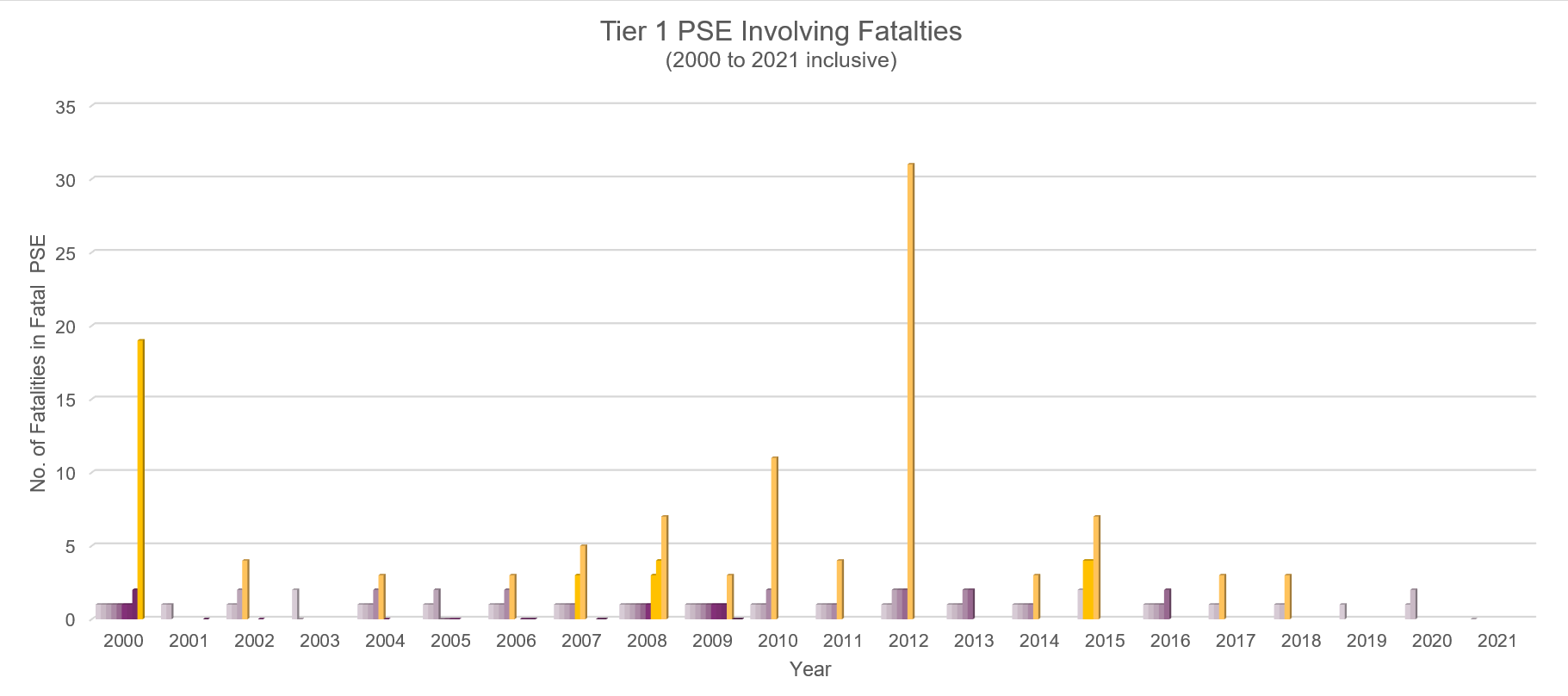 Fatal PSE occurred annually from 2000 to 2020, 2021 was the first year with no reported fatal PSE
PSE involving 3+ fatalities occur, on average, every 14 months
IOGP Member Company reported Tier 1 and 2 PSE Rates (2011-2021 inclusive)
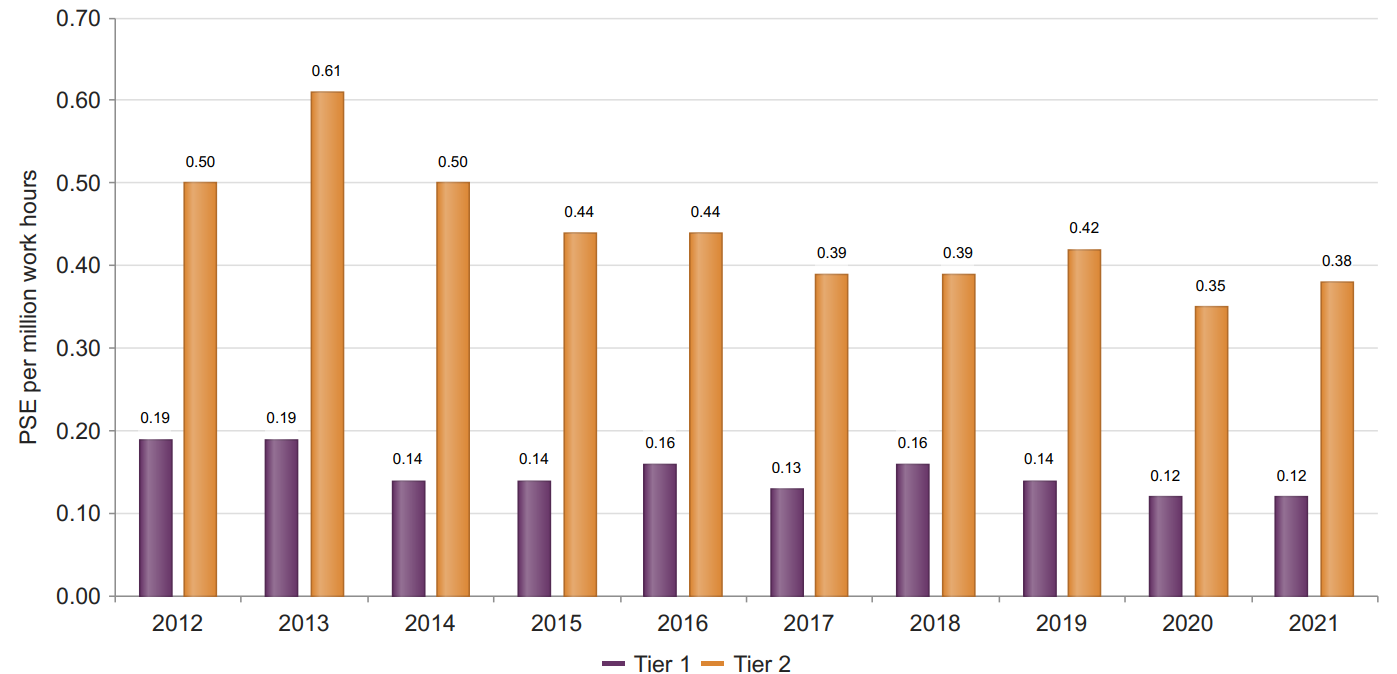 Note: 2011-2012 total incidents and rates reflect the introduction of PSE reporting, data collected since 2013 carry greater confidence.
PSE generic Bow and associated 'Key Words'
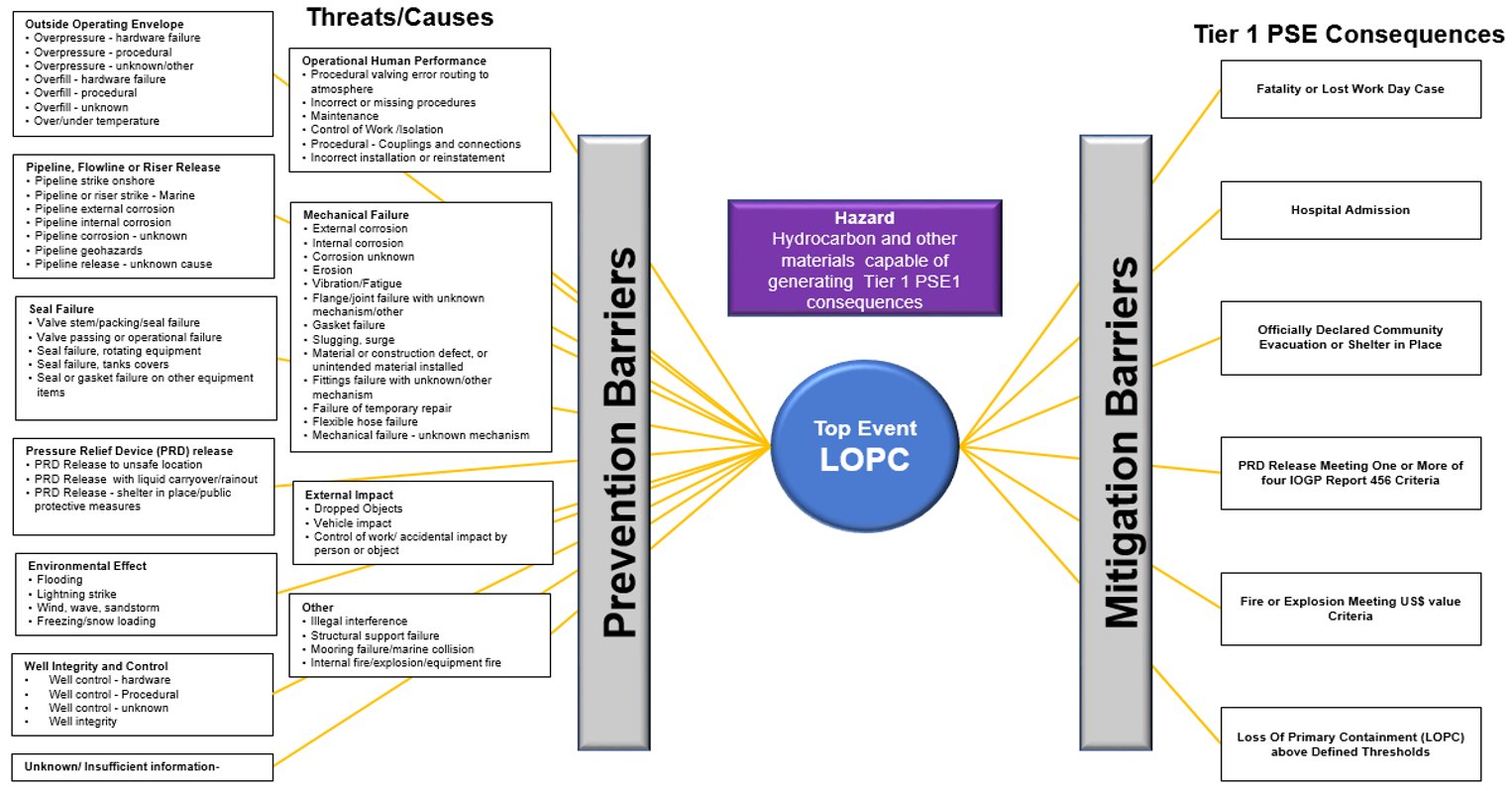 Point of release for PSE Tier 1 categorization
Results - Keyword Analysis
Number in keyword category, 2014-2021 by year
PSE Tier 1 keyword category analysis 2014-2021, excluding PSE with ‘Unknown/insufficient information’
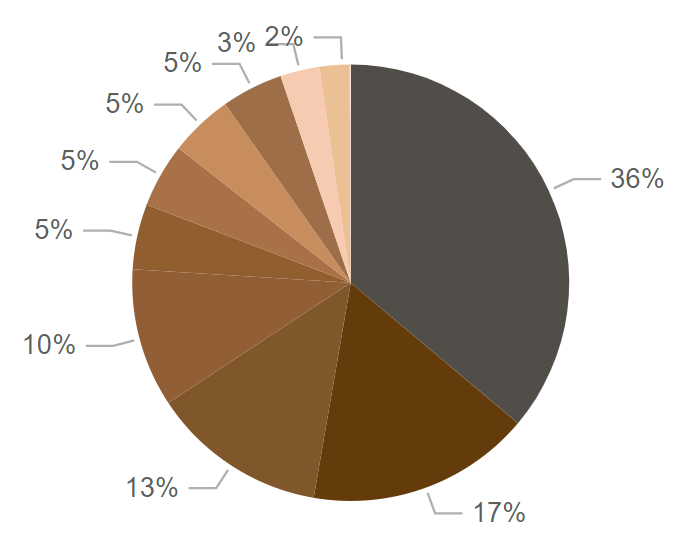 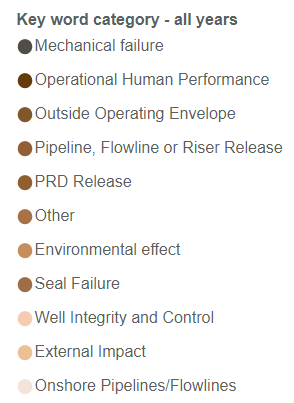 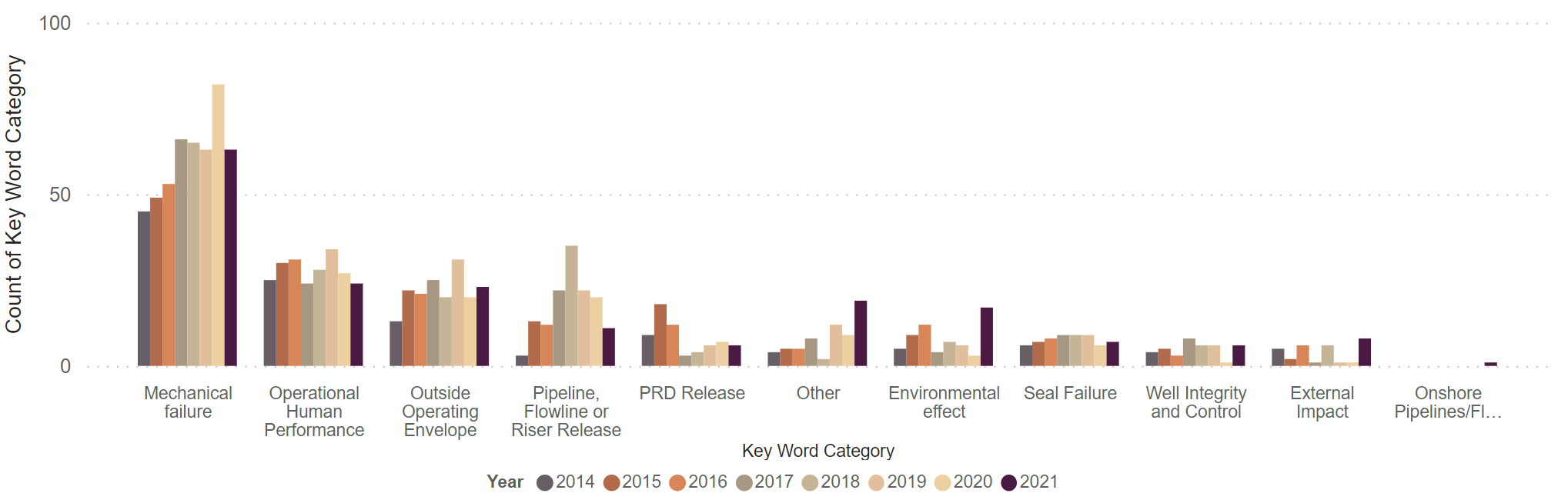 Keyword Analysis – Mechanical Failure
Number of Tier 1 PSE mechanical failure key word assignments, 2014-2021 by year
Tier 1 PSE mechanical failure key word assignments, 2014-2021 combined
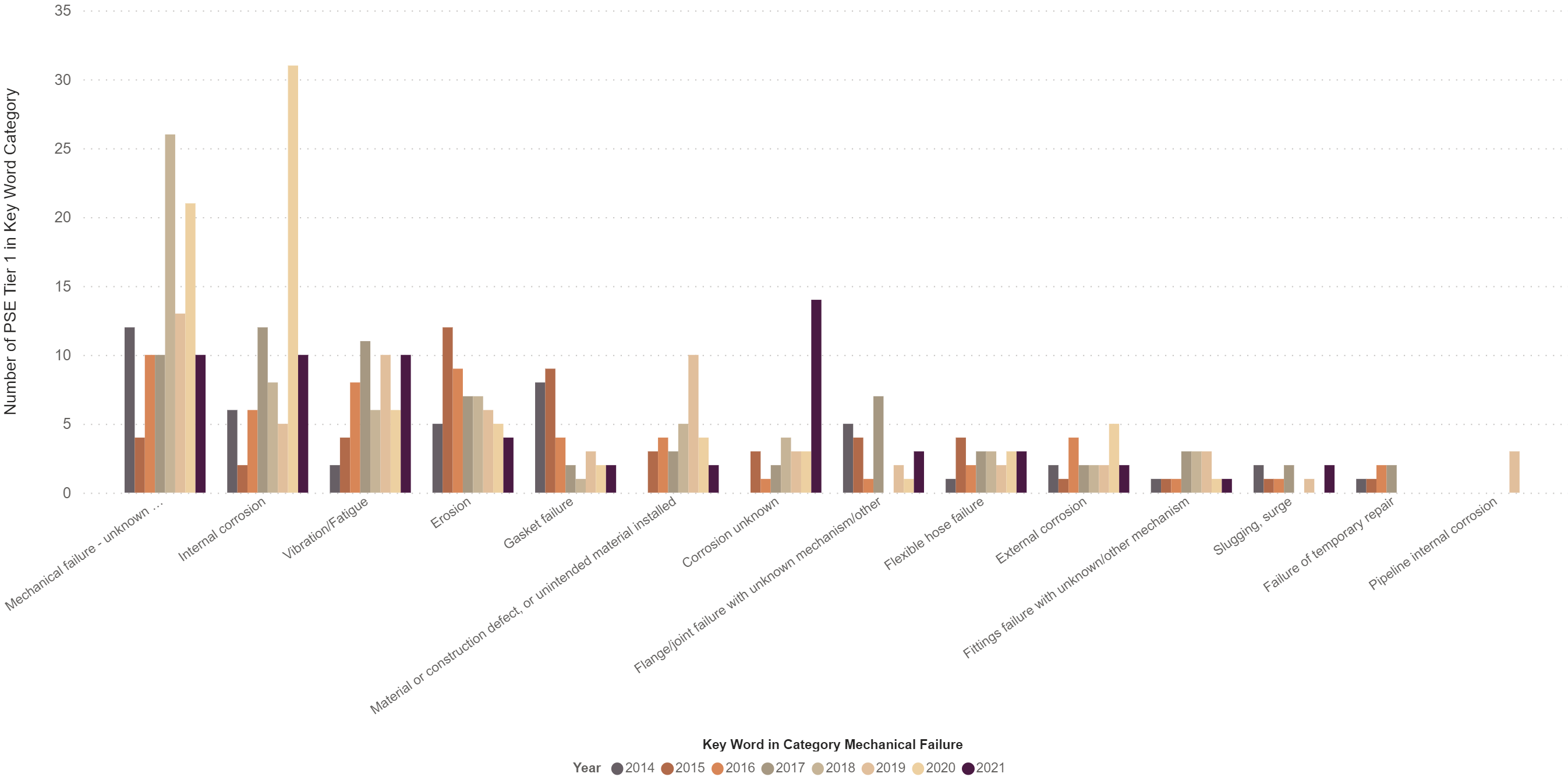 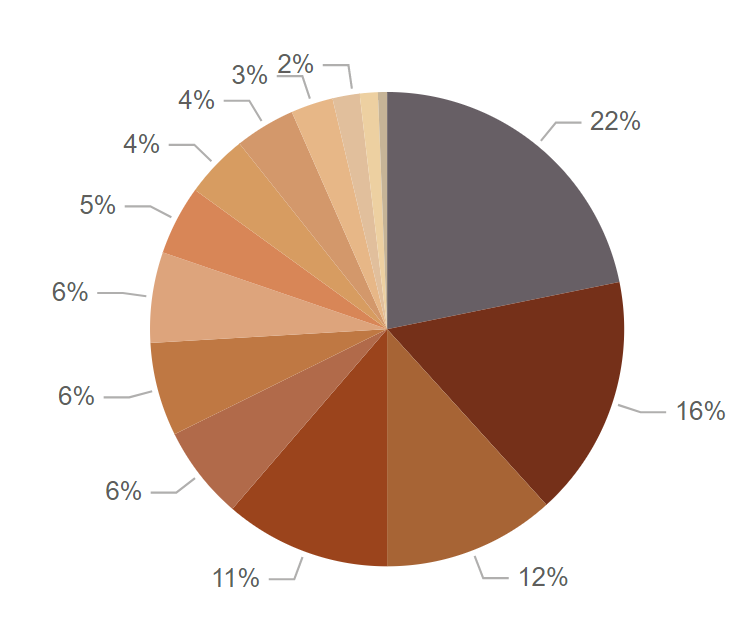 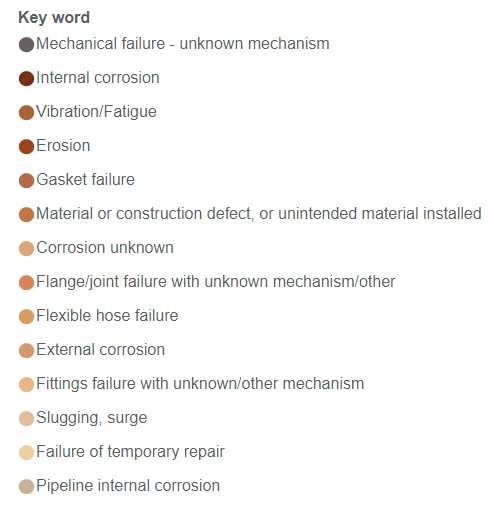 Keyword Analysis – Operational Human Performance
Number of Tier 1 PSE operational human performance key word assignments, 2014-2021 by year
Tier 1 PSE operational human performance key word assignments, 2014-2021 combined
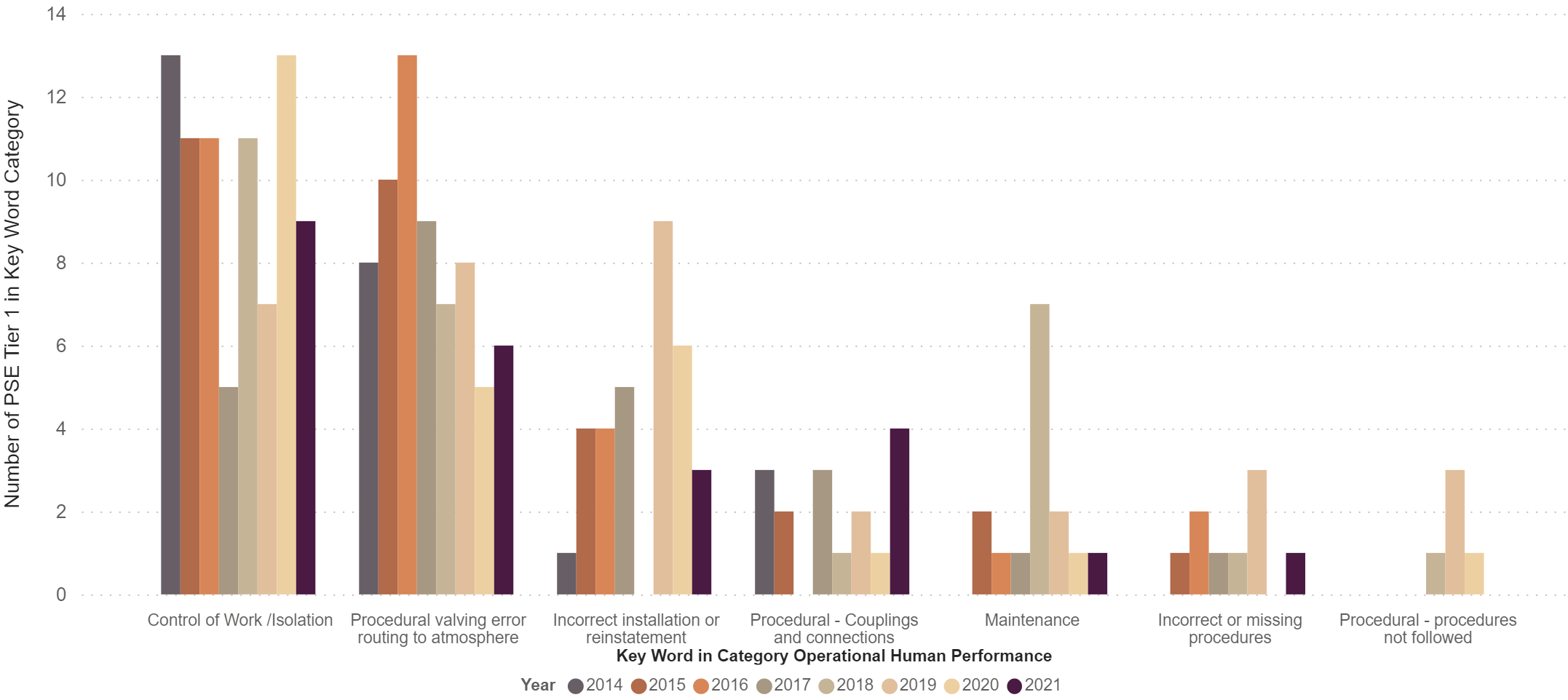 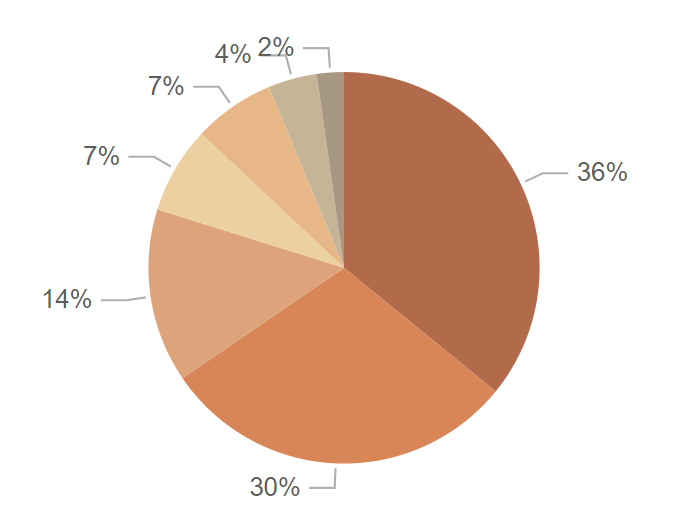 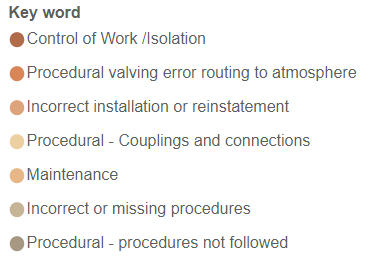 Keyword Analysis – Outside Operating Envelope
Number of Tier 1 PSE outside operating envelope key word assignments, 2014-2021 by year
Tier 1 PSE outside operating envelope key word assignments, 2014-2021 combined
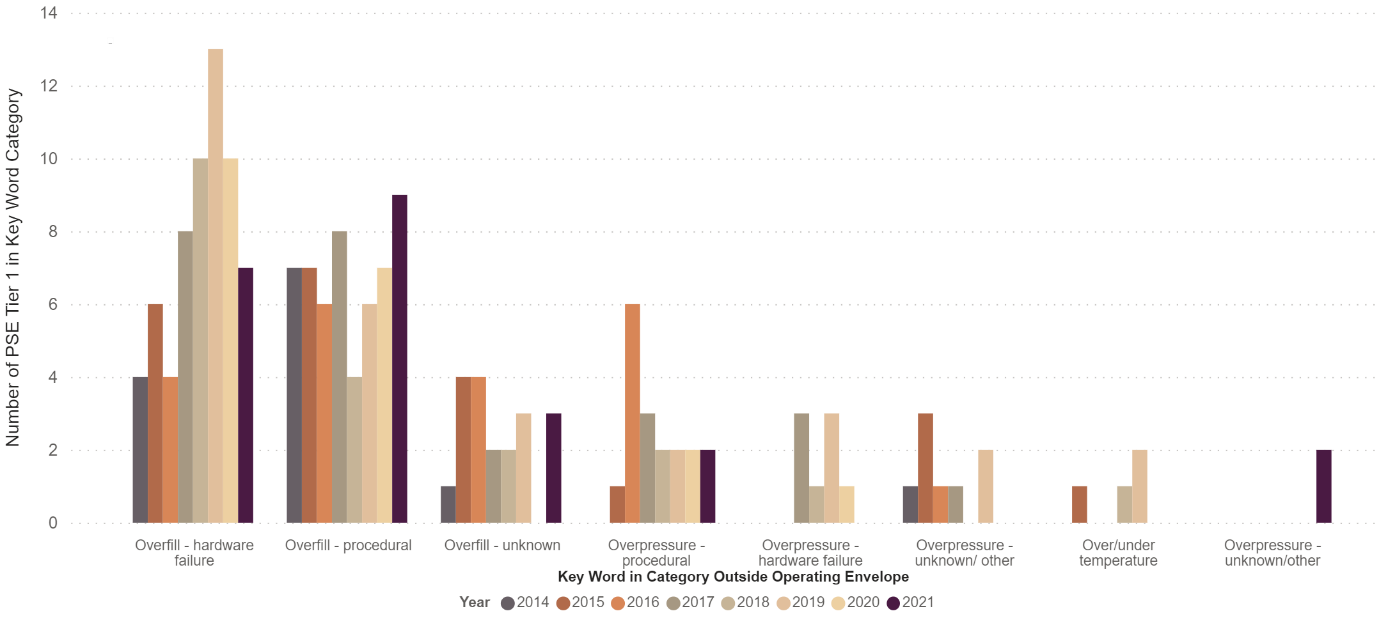 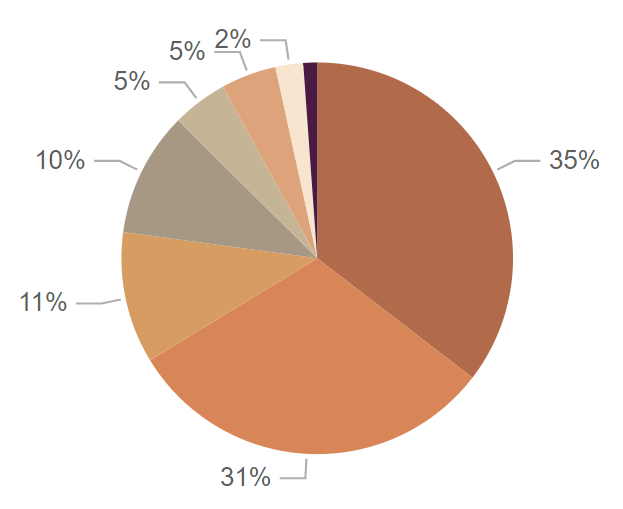 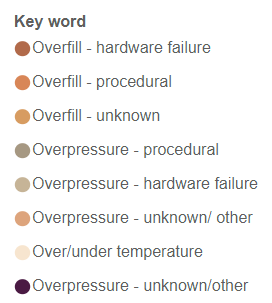 Results – Point of Release Analysis
Number of Tier 1 PSE by point of release category, 2014- 2021 by year
Tier 1 PSE point of release assignments, 2014-2021 combined
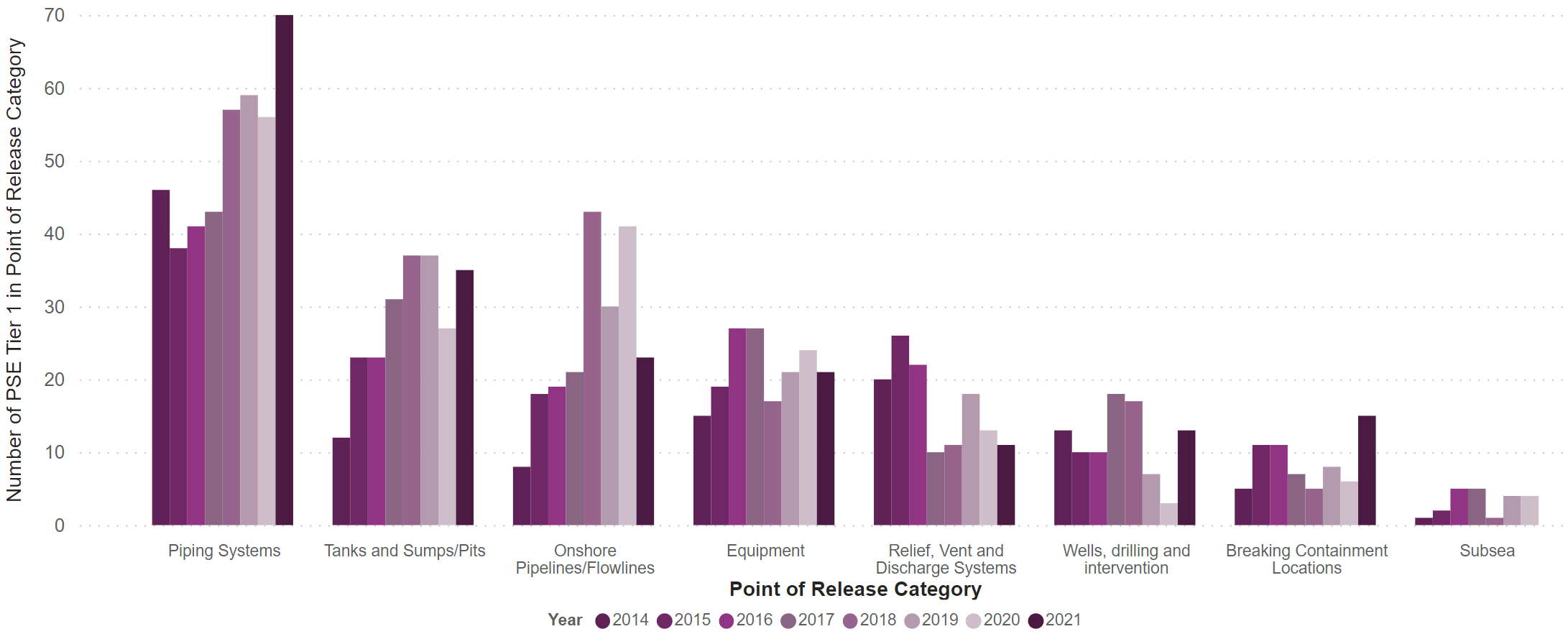 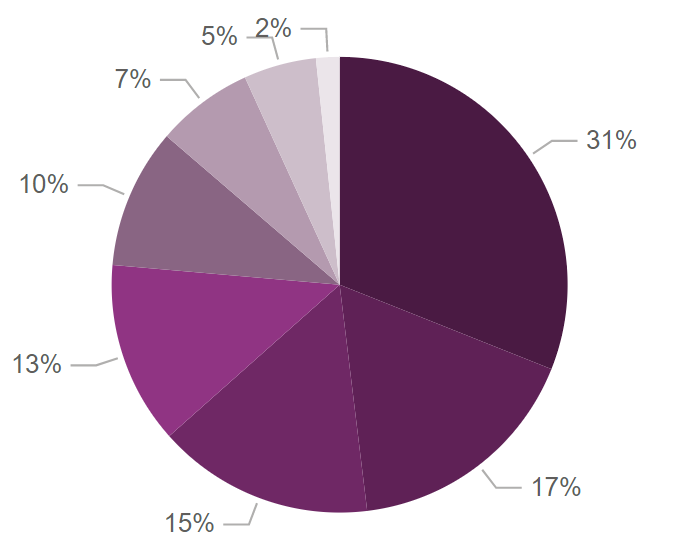 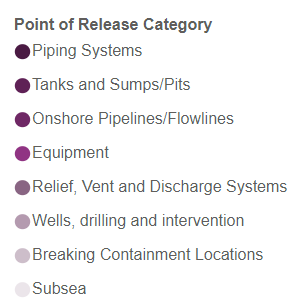 Point of Release – Further Analysis
Tier 1 PSE point of release assignments – piping systems, 2014-2021 combined
Tier 1 PSE point of release assignments – equipment, 
2014-2021 combined
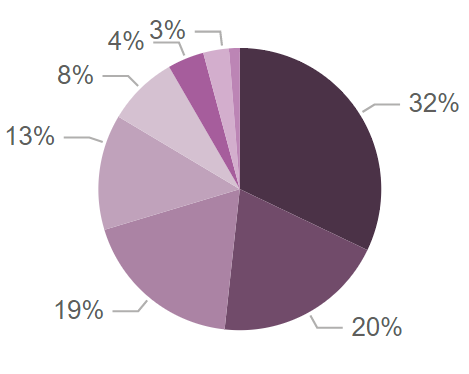 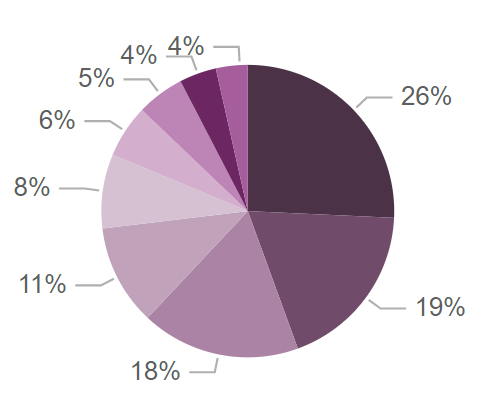 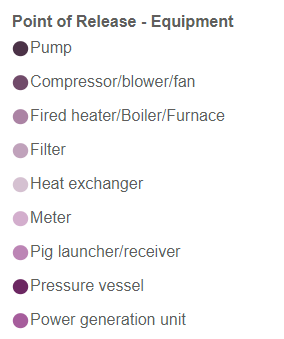 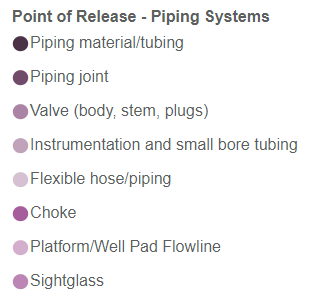 PSE Tier 1 Causal Factor and Barrier Analysis 2014-2021
3,038 causal factors assigned to 1,264 of 1446 Tier 1 PSE reported
79% of these were in the process (conditions) categories and 21% in the people (acts) categories
Reference IOGP Report No. 544 for full list of Barriers
Development of Process Safety Fundamentals
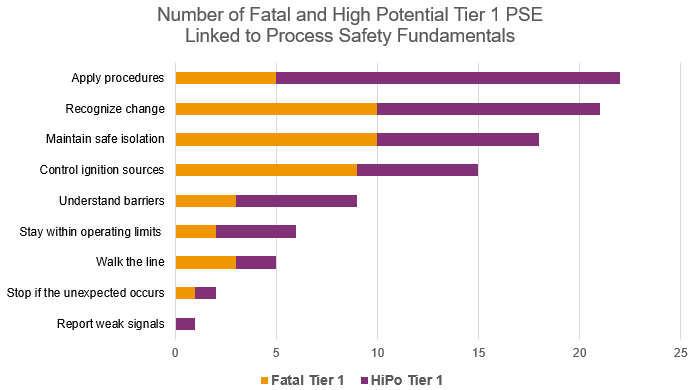 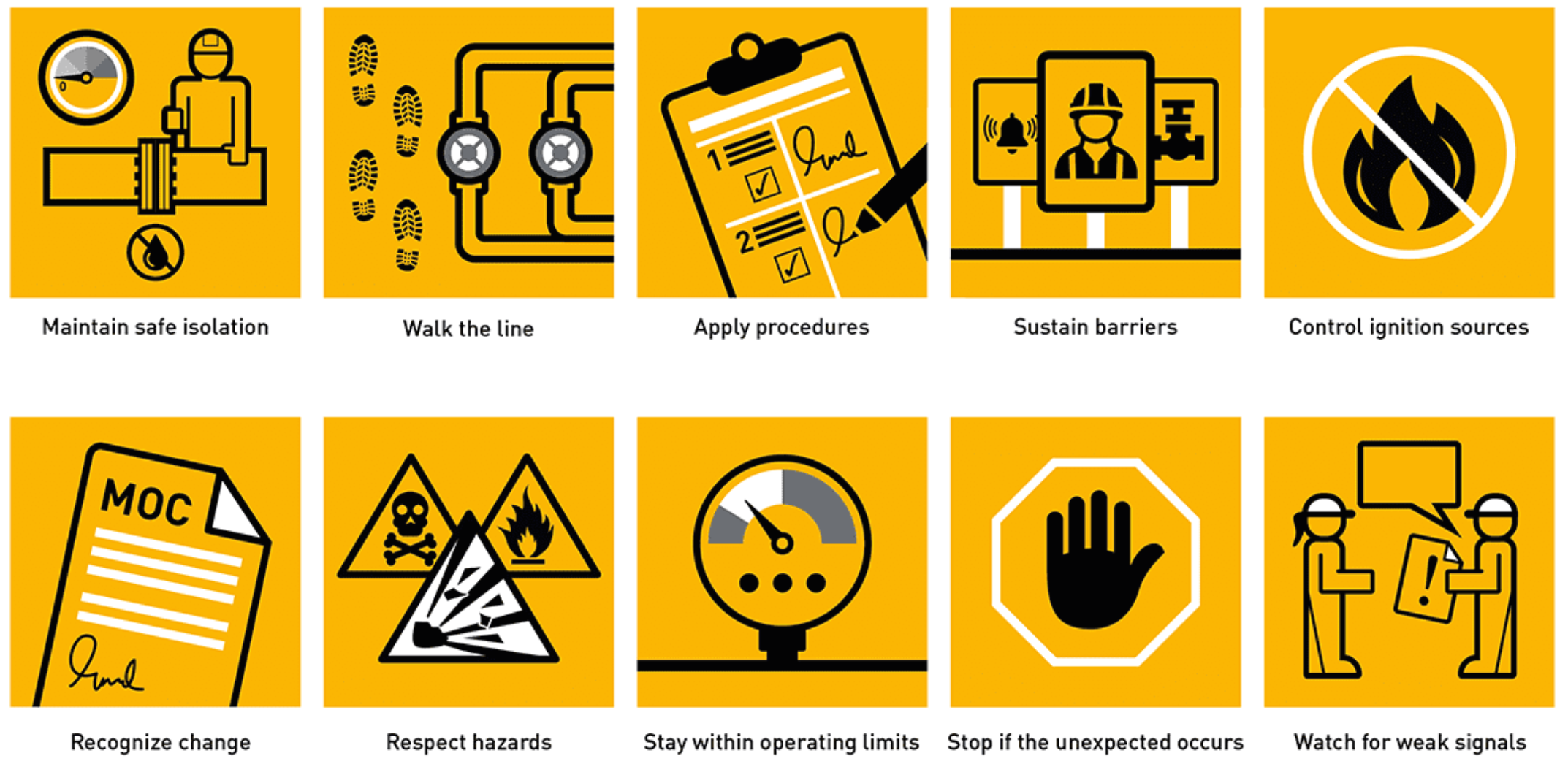 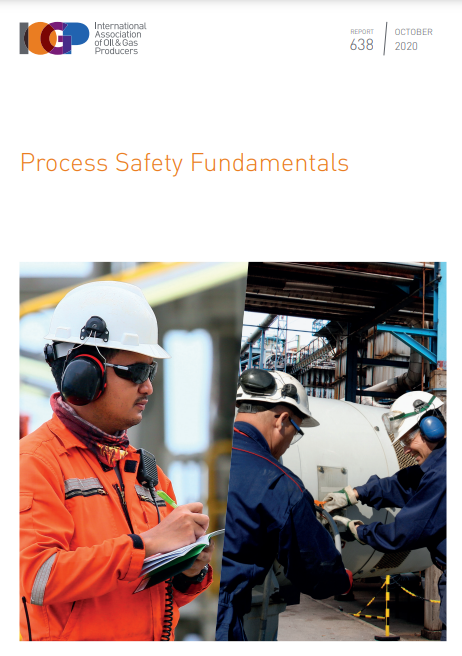 Reference IOGP Report No. 638 for further information
Analysis – Process Safety Fundamentals
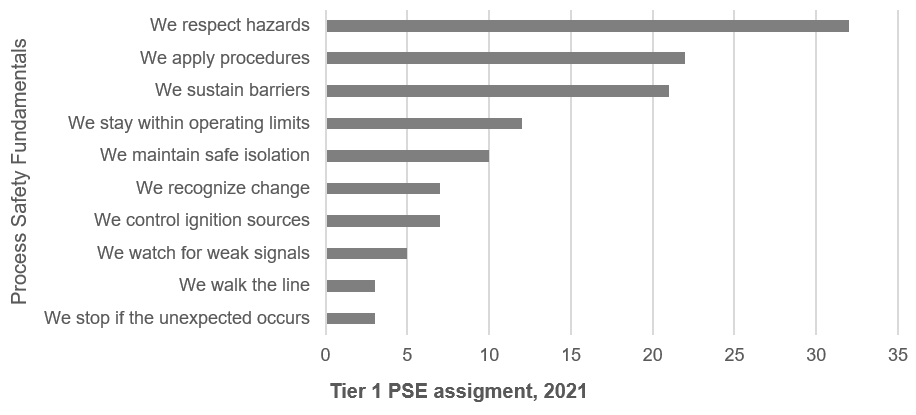 PSF were applicable for 68% of the reported Tier 1 PSE (122 of the 190 Tier 1 reports)
Conclusions
Aligned PSE reporting with standardized metrics and taxonomies enables benchmarking and learning:
Keywords
Point of release 
Causal factors
Barrier failures
Actively use data to identify opportunities to reduce PSEs and eliminate fatalities – moving from data to action
Wendy Poore wp@iogp.org